Rapportering av egenkontroll
Resultatområde: : Service som ges hem (HEBO)
Period som rapporteras: 1-4.2025
Förkortningar:
NPS (Net Promoter Score): Rekommendationsindex (klienter och personal)
Haipro: System för rapportering av negativa nära ögat händelser
Inom parentes rapporteras värdet för tidigare period (9-12/2024)
Tillgänglighet
Prestationer:
Hemvårdsbesök 240 769 st

Prestationer dagverksamhet:
Norra området 1637  besök (24,8%)
Mellersta området 1930 besök (26,9%)
Södra området 587 besök (20,0%)

Personer som vårdats med stöd för närståendevård > 65 år
1/2025 898 personer
2/2025 885 personer
3/2025 898 personer
Korrigerande åtgärder:
Användningen av välfärdsteknologi utökas betydligt och görs avgiftsfri 
Samarbetet mellan hemvårdsenheterna ska förbättras och kriterierna för verksamheten ska förenhetligas.
Arbetsuppgifter som inte är förknippade med vården ska tas bort av skötarna.
Omsorgsassistenter anställs 
Klienttid ökning / arbetsskift
Samarbete över verksamhetsområdesgränserna
Utvecklingsgrupper t.ex. Hemvård scrum
Utveckling av nattarbete inom hemvården
Utveckling av verksamhetsledning
Utökning av dagverksamhet
Skolning av familjevårdare pågår
Köer till service som ges hem
- Ständig kö till hemvården i det mellersta området. Under 10 personer i kö.
- Serviceboende i form av hemvård i det egna hemmet, inga köer.
- Dagverksamheten, i genomsnitt 5 personer i kö.
- Servicehandledare inom närståendevården, lagstadgad bedömning
Jämlikhet
Kriterierna och avgifterna har förenhetligats.
Verksamheten i områdena ska förenhetligas. Distansbesöken ska utvidgas att omfatta hela området, liksom även möjligheten att använda läkemedelsautomat.
Dagverksamheten för äldre täcker ännu inte området på ett tillfredsställande sätt. Nya grupper under planering.
Väntetid för brådskande ärende
Förverkligats
Säkerhet och kvalitet
Status 1-4/2025
Alla anmälningar: 894 (813)
Väntar på handläggning: 161 (x18%)
Väntar på tilläggsinformation: 14 (2%)
Under handläggning: 108 (12%)
Färdig: 611 (68%)
Antal anmälan om negativ händelse
De vanligaste anmälningstyperna personal:
Olycksfall och olyckor
Förknippad med läkemedelsbehandling
Informationsutbyte
Annat
Förknippad med vård eller uppföljning
Anmälningar om miss-förhållanden inom socialvården
Antal kontakter till patientombud
Antal kontakter till socialombud
Antal anmäningar om negativ händelse från klienter eller anhöriga
Korrigerande åtgärder
Upphandling av dosdispensering och läkemedelsautomat, utbildning.
Arbetsgrupp för förebyggande av fallolyckor
Effektiv användning av hemrehabilitering inom hemvården
Genomgång av HaiPro-anmälningar och korrigerande åtgärder
xx (2)
5 (4)
x (6)
Xx (23)
(hela HEBO)
Kundupplevelse
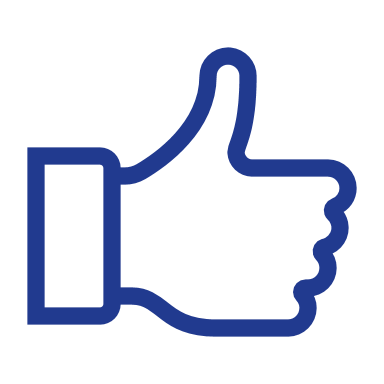 Positiv respons 
- 

Negativ respons
-
Totala mängden av kundrespons under perioden: 6
4,2
4,2
Jag vet hur min vård/mina tjänster kommer att fortsätta
Jag upplevde att man brydde sig om mig på ett helhetsmässigt sätt
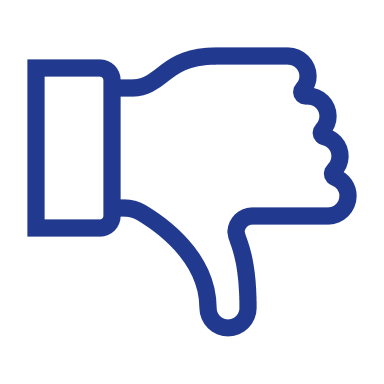 Informationen som jag fick om vården / betjäningen var förståelig
4,4
4,2
Jag fick hjälp när jag behövde den
Jag kände mig trygg under vården / betjäningen
4,4
4,2
Jag tyckte att den betjäning jag fick var nyttig
40 (46)
4,4
4,2
Besluten i anslutning till min vård/mitt ärende fattades i samråd med mig
Jag fick vård och service på mitt modersmål
Delaktighetsarbete
Hur stöder man  kunders och nära anhörigas delaktighet i planeringen, genomförandet och utvärderingen av tjänsterna:
Vi samlar in respons via Roidu och använder oss av HaiPro

THL:s nationella utvärdering

Egenvårdarsystem

Inom servicehandledningen (hör till ett annat verksamhetsområde) och närståendevården utgår man från klienternas önskemål och involverar även de anhöriga i bedömningen av klienternas servicebehov och i de beslut som tas om servicen.
Vilka teman har man kommit överens om tillsammans med organisationer för att utveckla tjänsterna:
Diskussioner med externa leverantörer förs ständigt - partnerskapsbord
Samarbetet med den tredje sektorn utvecklas via projektet Prima Botnia
Vilka åtgärder har vidtagits  på basen av klienters och anhörigas anmälningar om negativa och nära ögat händelser samt påminnelser och klagomål:

Utbildning i bemötande av klienter som uppvisar våldsamt/utmanande beteende
Förbättrad information
Klienter, erfarenhetsexperter eller ett kundråd är involverade i utvecklingen och utvärderingen av tjänsterna:
Förändrings- och utvecklingsförslag via äldrerådet och klientrådet
​
Personal
Personalstyrka
Personal: 959Fastanställda: 712
Öppna vakanser: Hemvården: ca 80 st. (alla yrkesgrupper)
Dagverksamheten: 1 st. 
Närståendevården: 1 st.
Arbetarsäkerhetsanmälningar via HaiPro

Antalet anmälda olycksfall:
95 (112) 
De vanligaste typerna av händelser:
1. Annat
2. Hot eller våld
3. Symtom som är relaterade till  inomhusluft
Åtgärder som främjar arbetarnas välmående i arbetet
Utvecklingssamtal och diskussioner förknippat med tidigt stöd
Arbetshandledning vid behov
Användande av Lean 
Åtgärder på organisationsnivå
E-pass och Tyky
Gratis kaffe på arbetsplatsen
Total mängd frånvarodagar/ antal sjukfrånvarodagar



8,2 (8%)/arbets-förhållandedagar
12 (Höst 2024)